Дроид для иследования Марса
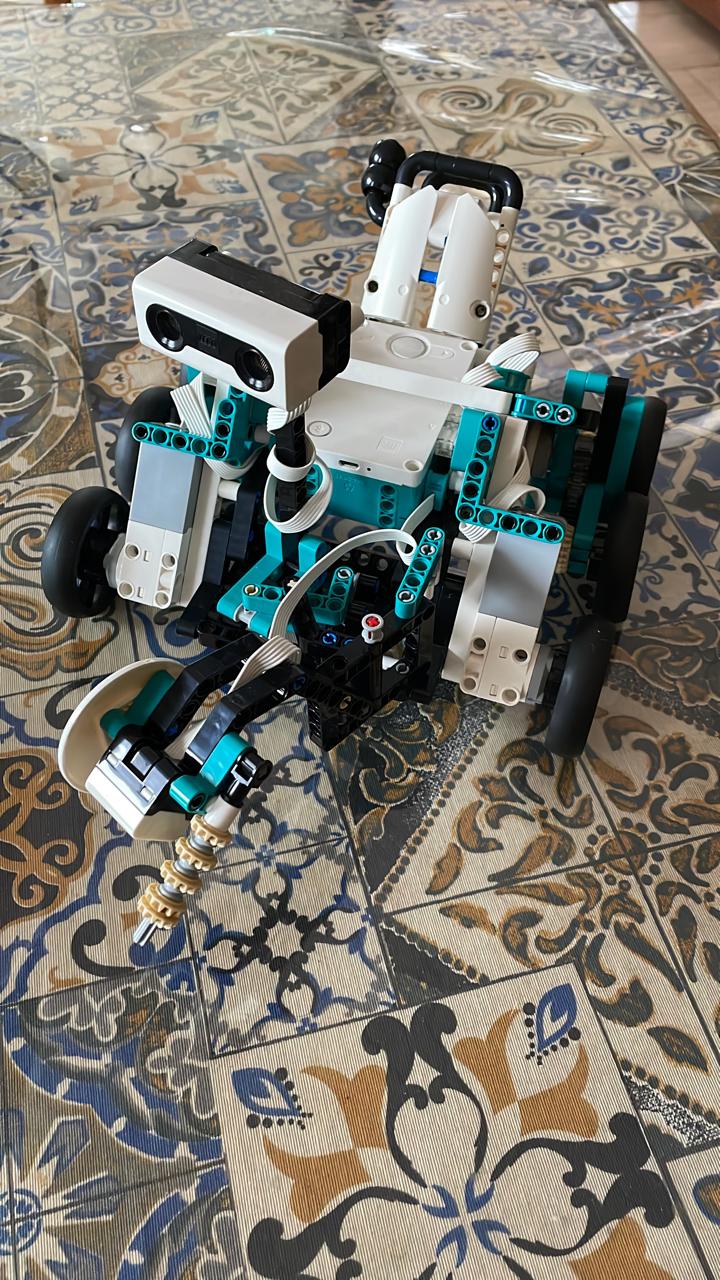 По бокам два мотора                               мотора
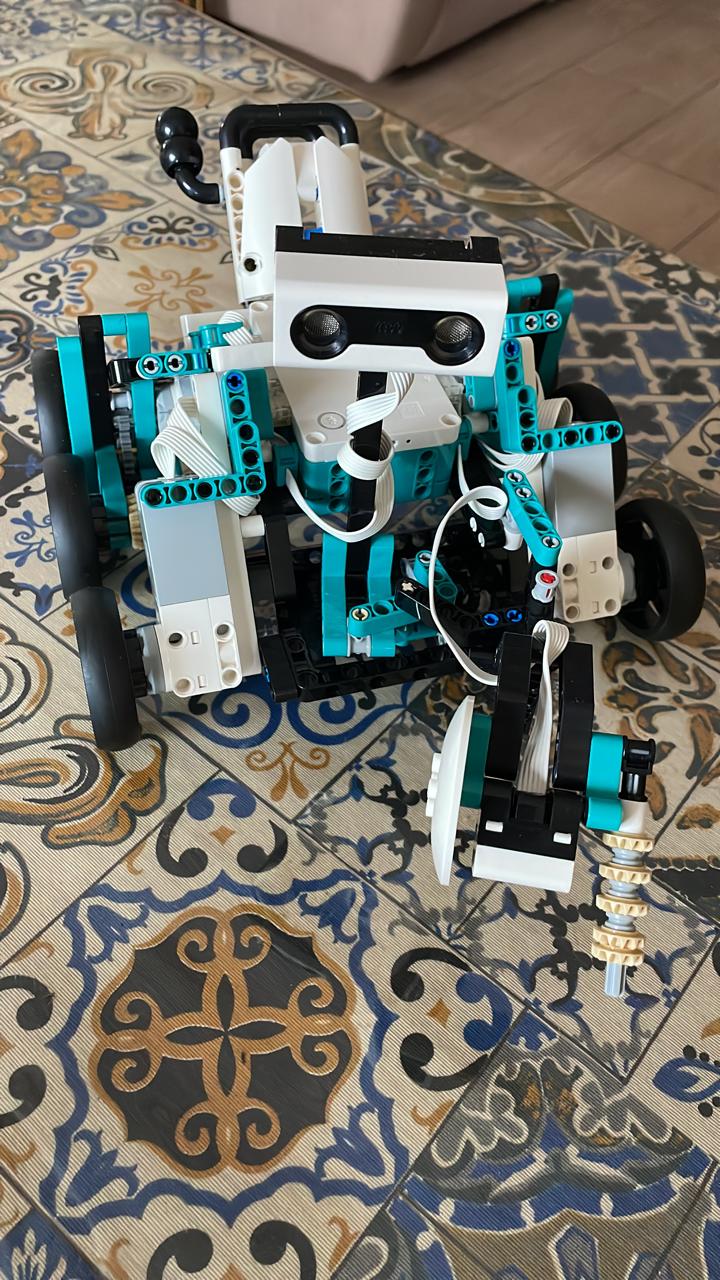 По середине расположен системный блок
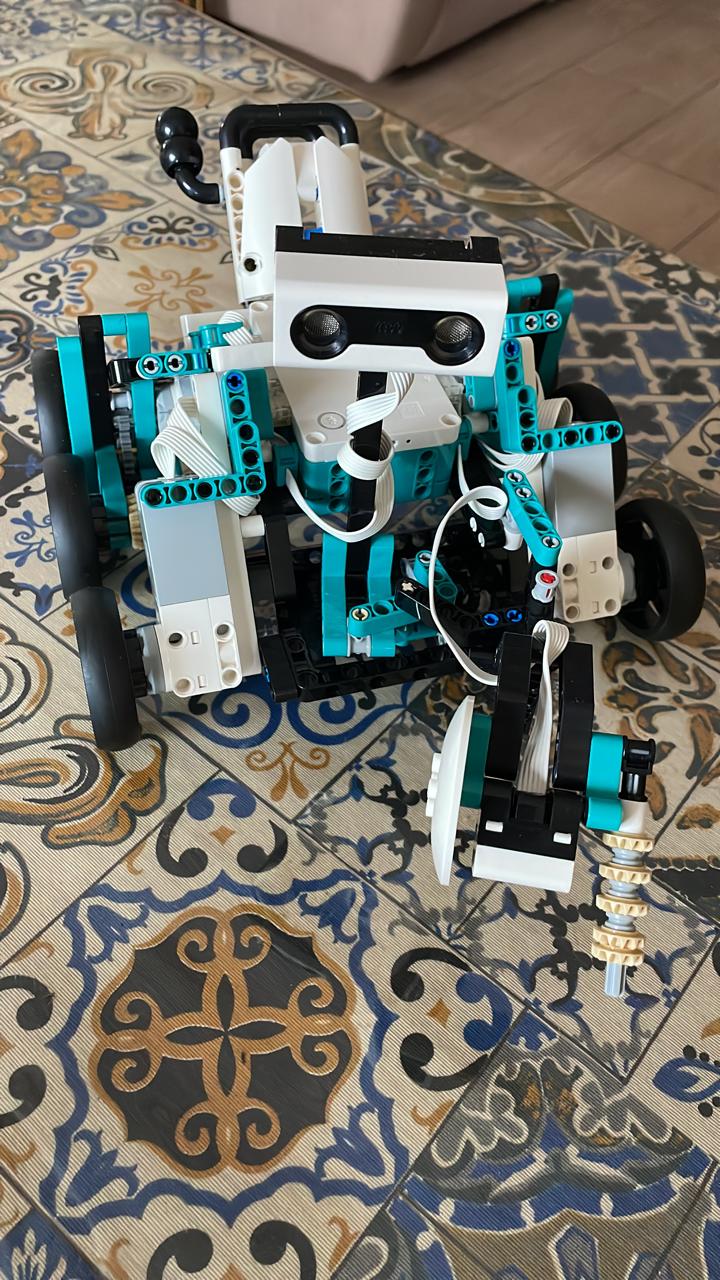 Сверху расположен датчик движения
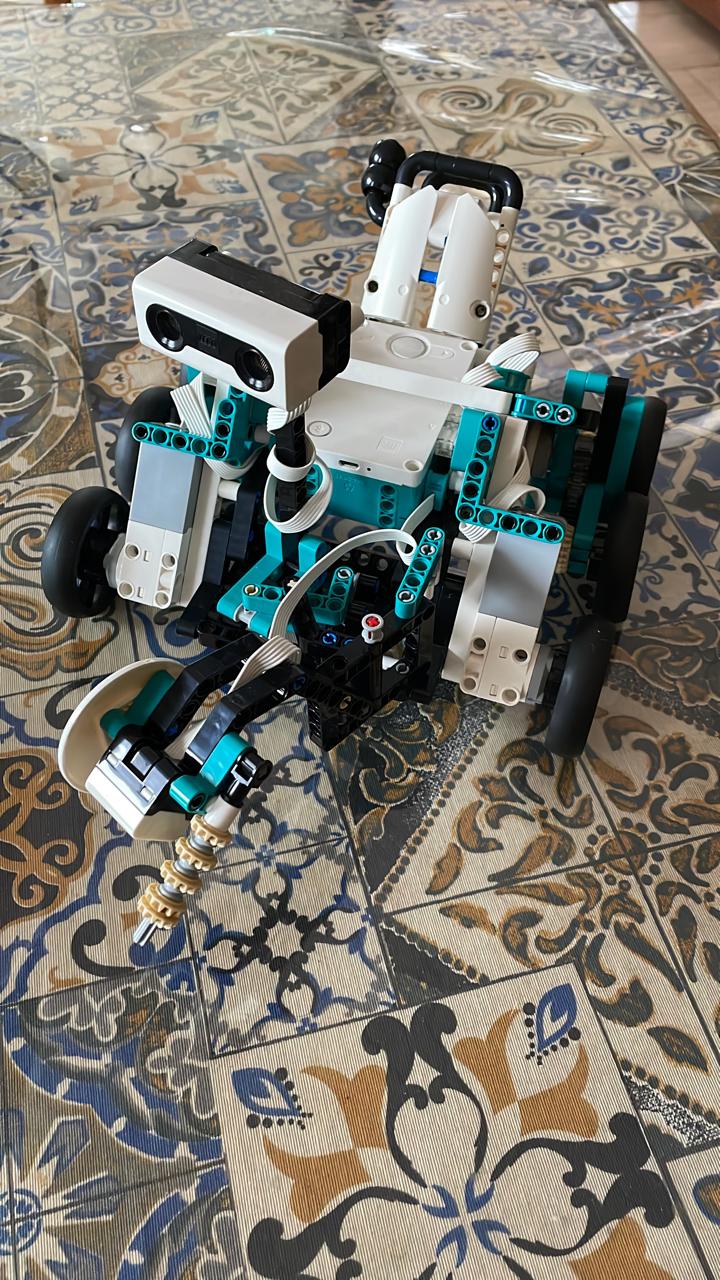 Спереди расположен датчик цвета